The  Second
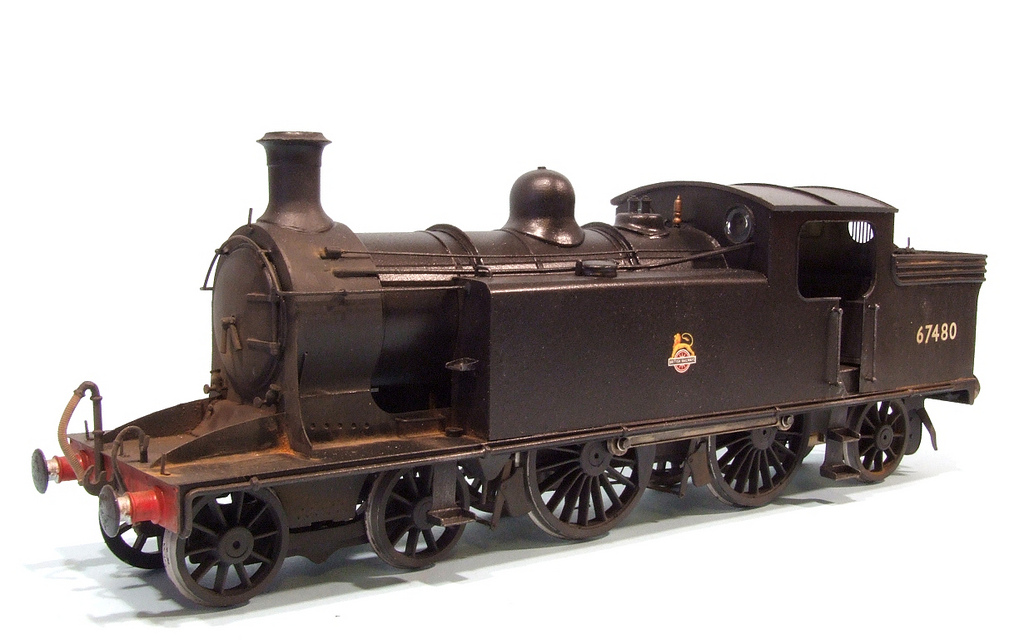 Industrial Revolution
Essential Question
What was the Second Industrial Revolution and what differentiated it from the First Industrial Revolution?
c. 1850-1914
c. 1760-1830
Hand  Machine
Increased Automation
Steel (Bessemer Process)
Textiles
Water, Coal, & Steam*
Petroleum & Electricity
Steam Engine*
Internal Combustion
Spinning Jenny
Water Frame
Spinning Mule
Cotton Gin
Automobiles
Chemicals
Railroads
Telegraph, Telephone, Radio
Still Bad, but improving
(Sewers, Sanitation, etc.)
Expansion of Middle Class
AWFUL
Think Tocqueville in Manchester
* Note that these technologies continued to be used during the 2nd IR but new sources of power were introduced, in addition.
WORLD EXPOSITIONS
1851-Present
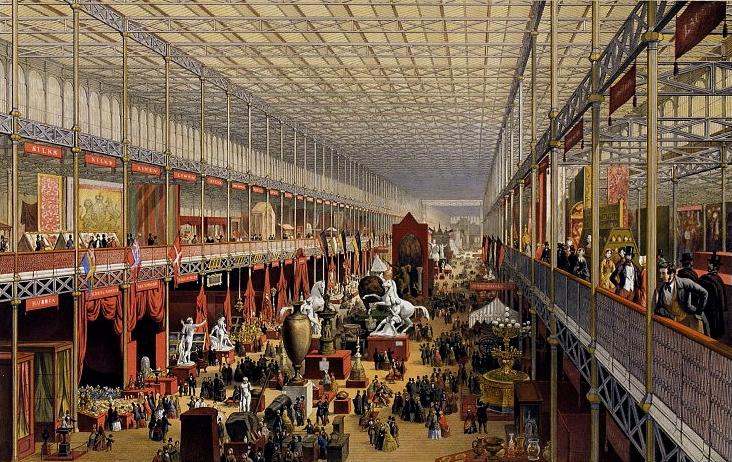 Crystal Palace Exhibition  (1851)
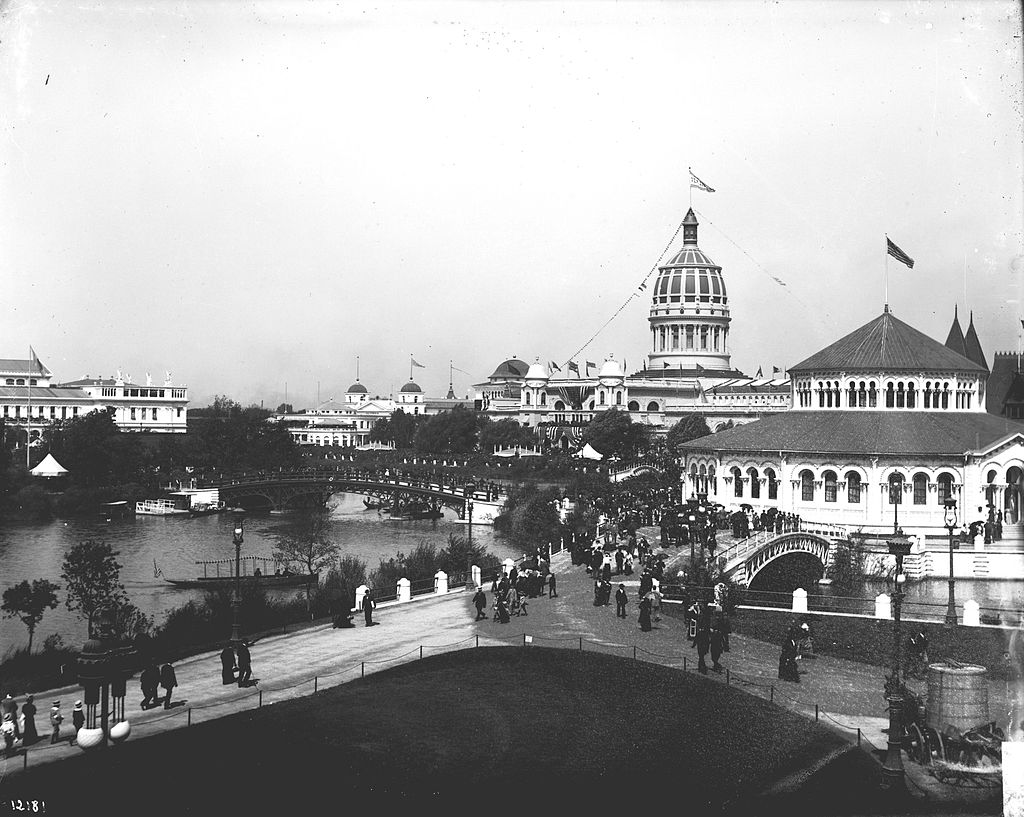 Columbian Exposition (1893)
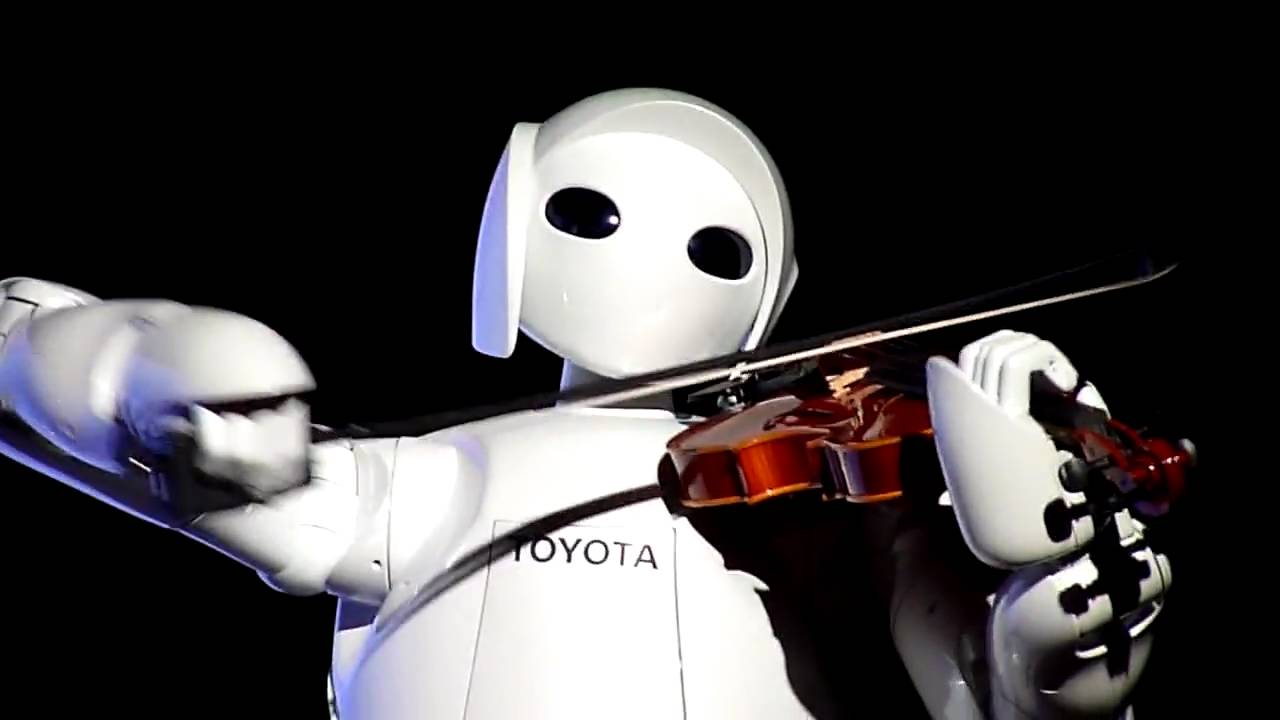 2005
MILITARY TECHNOLOGIES
Comparing the First and Second Industrial Revolutions
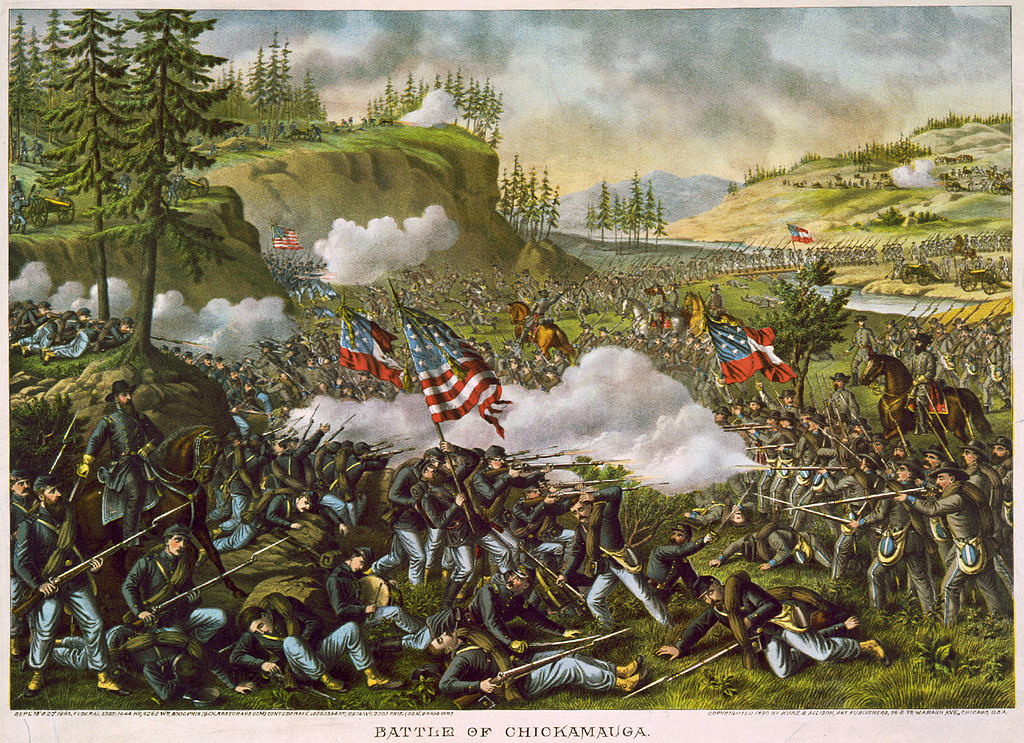 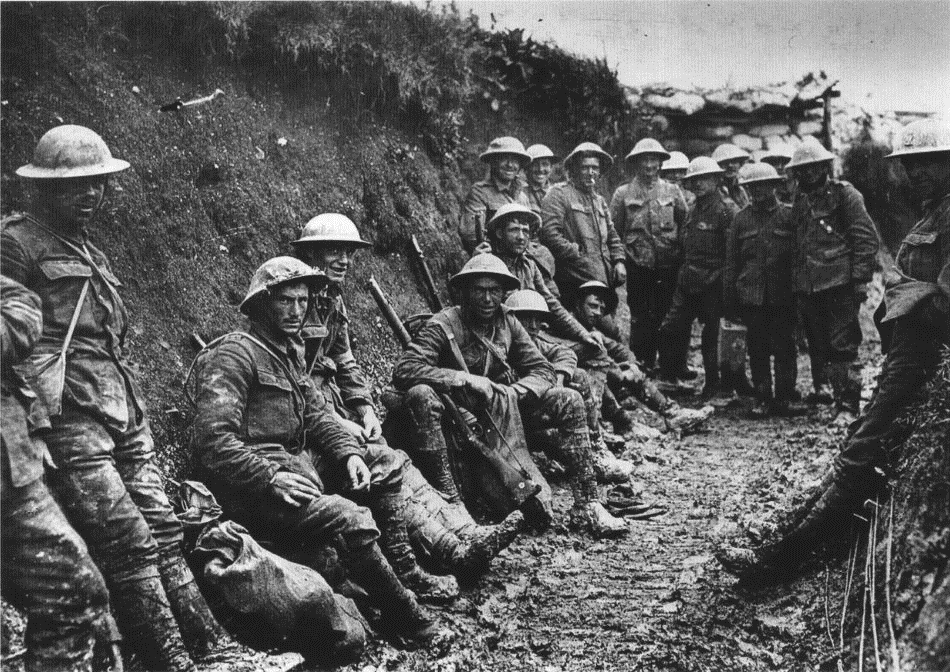 Spencer 
        Repeating 
		 Rifle
                     (American Civil War)
Machine Gun (WWI)
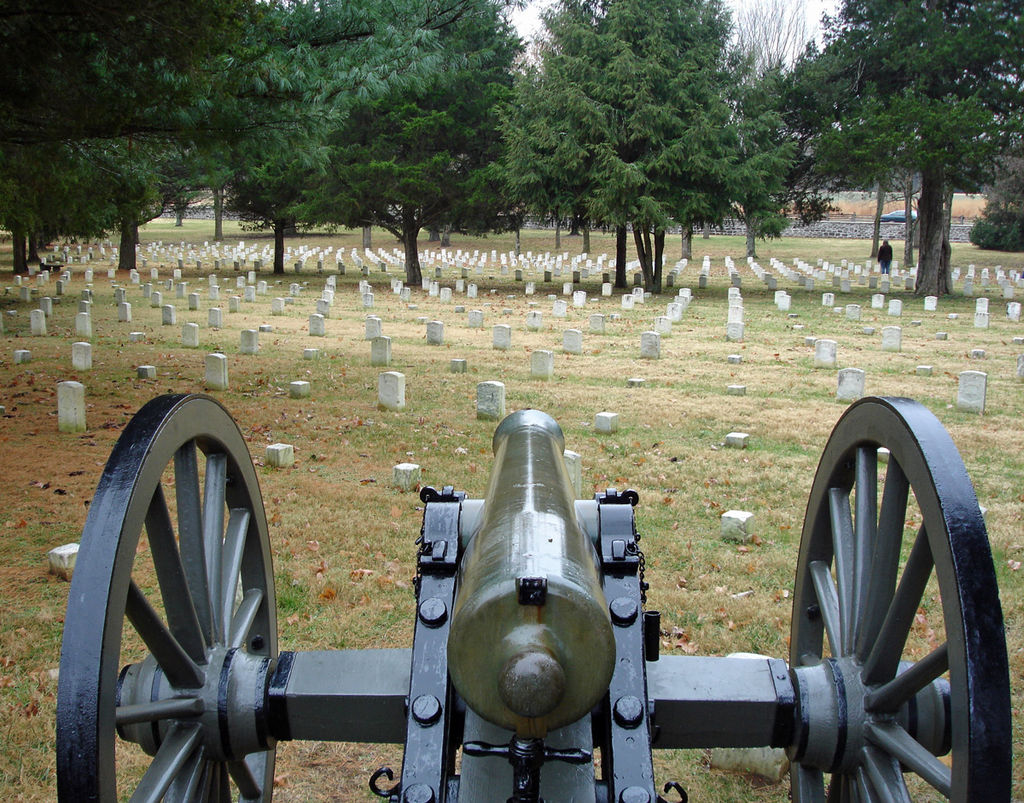 CIVIL WAR CANNON
WWI Artillery Piece
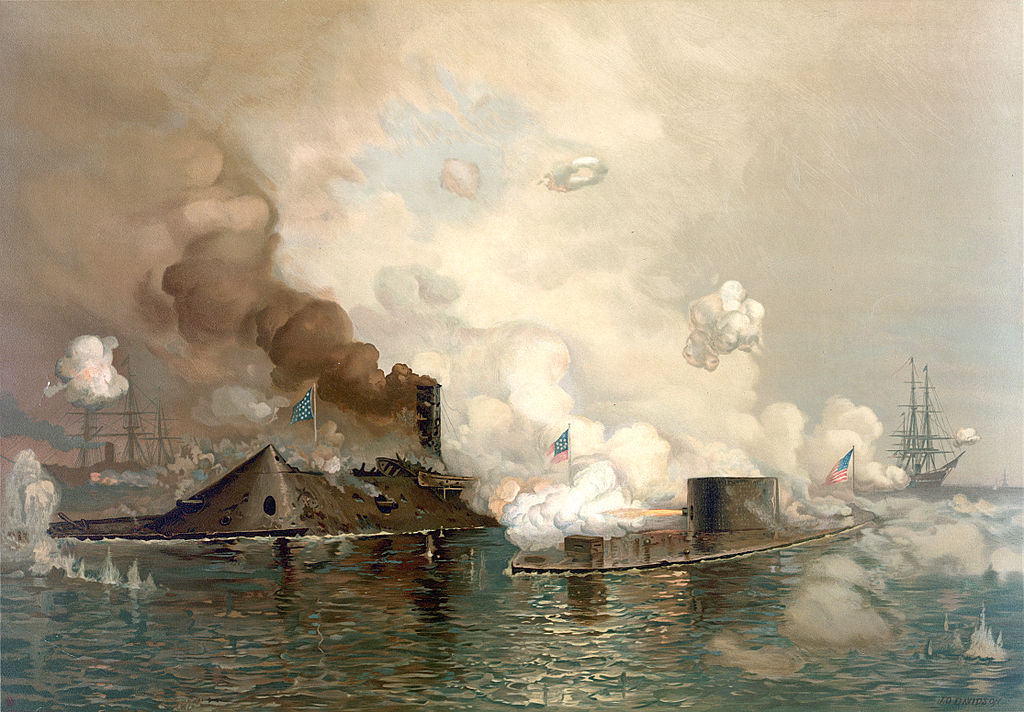 IRONCLADS
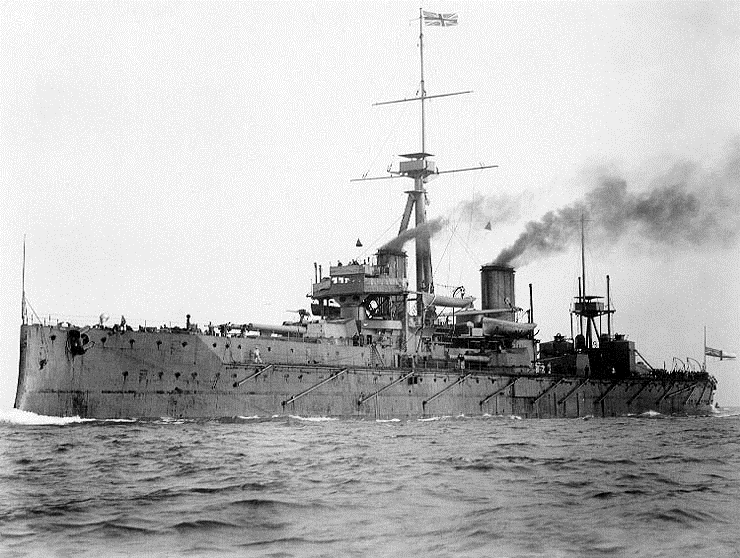 DREADNOUGHT
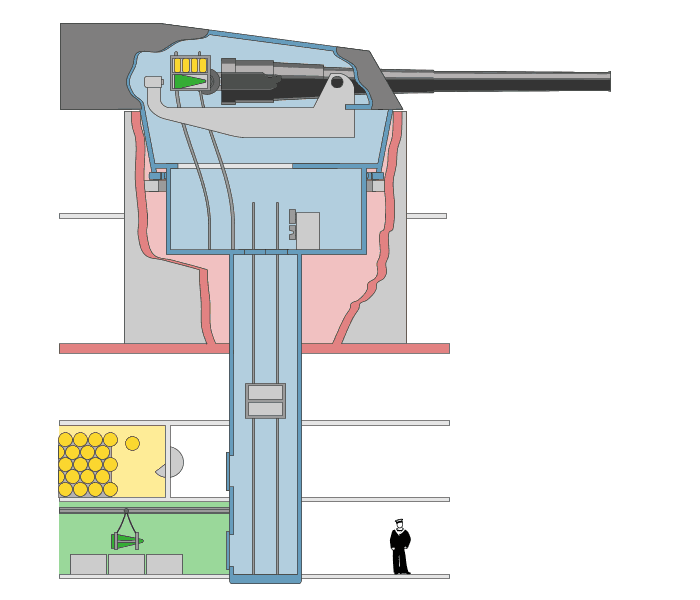 FULLY AUTOMATED
A Revolution in Weaponry
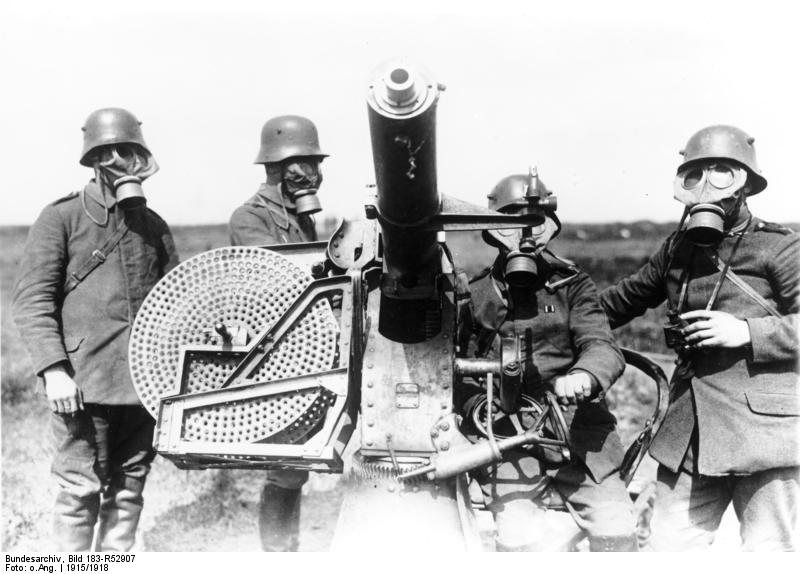 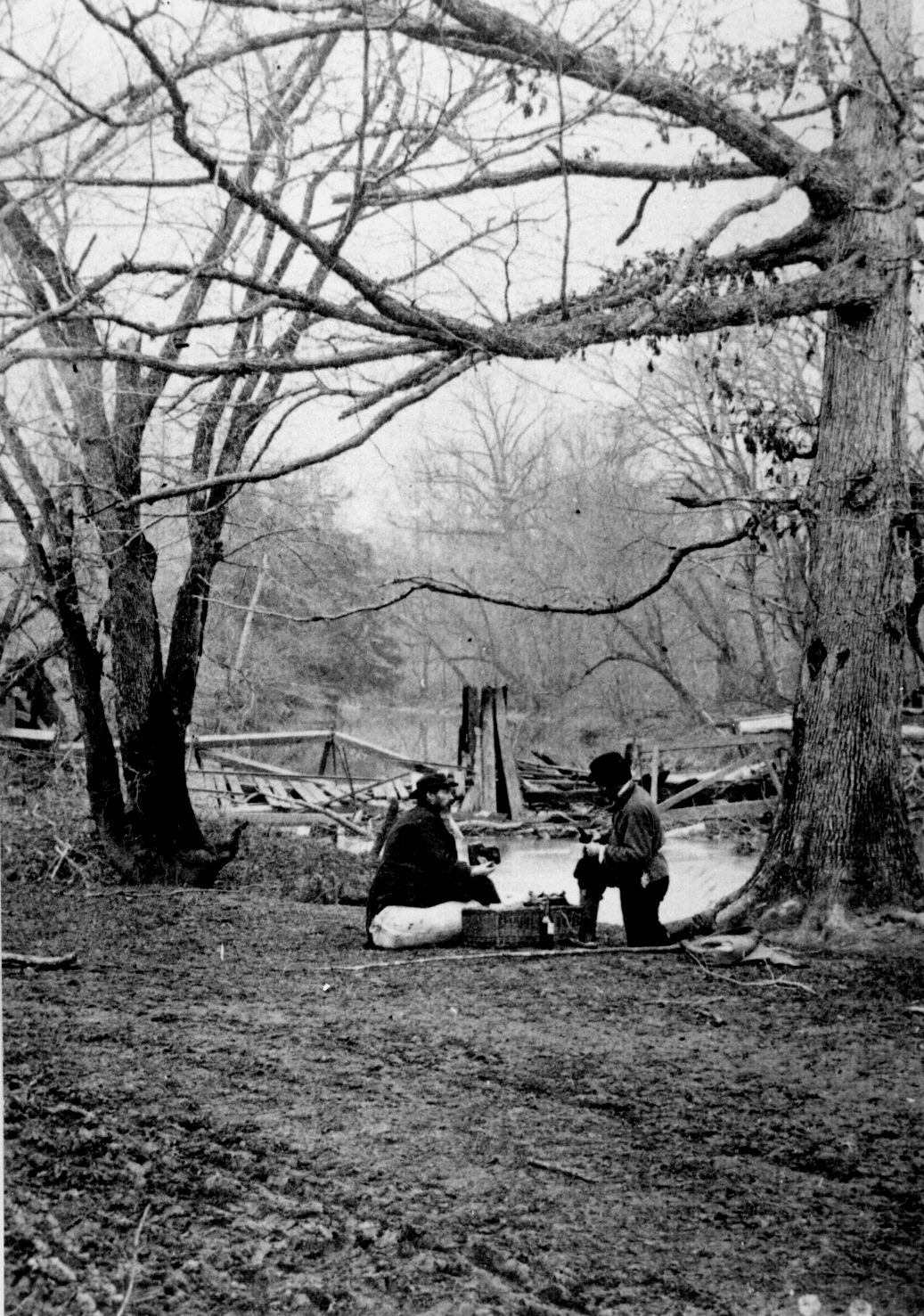 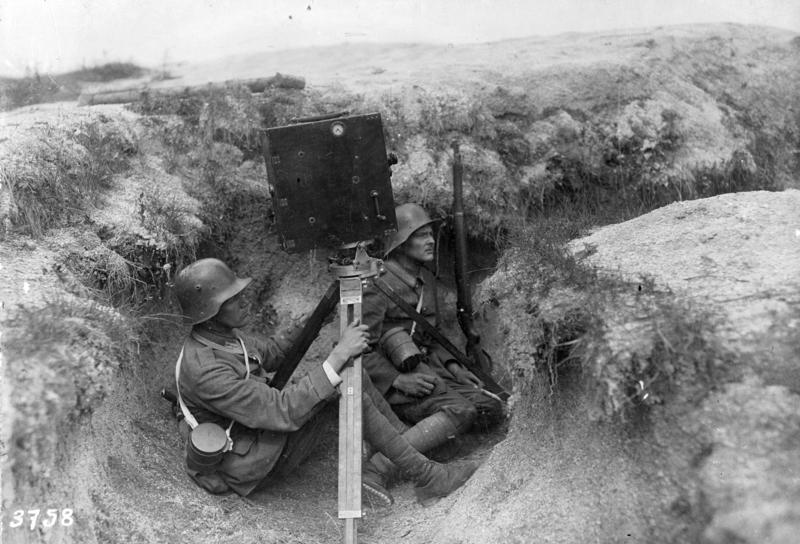